GLAUCOMA
Dr AMBREEN GUL
Assistant Professor
Ophthalmology Department, BBH, RMU
Sources:
Kanskis-Clinical-Ophthalmology-Systematic-Approach
Oxford Handbook of Ophthalmology Book by Philip I. Murray
The Wills Eye Manual: Office and Emergency Room Diagnosis and Treatment of Eye Disease
Sequence of lecture:
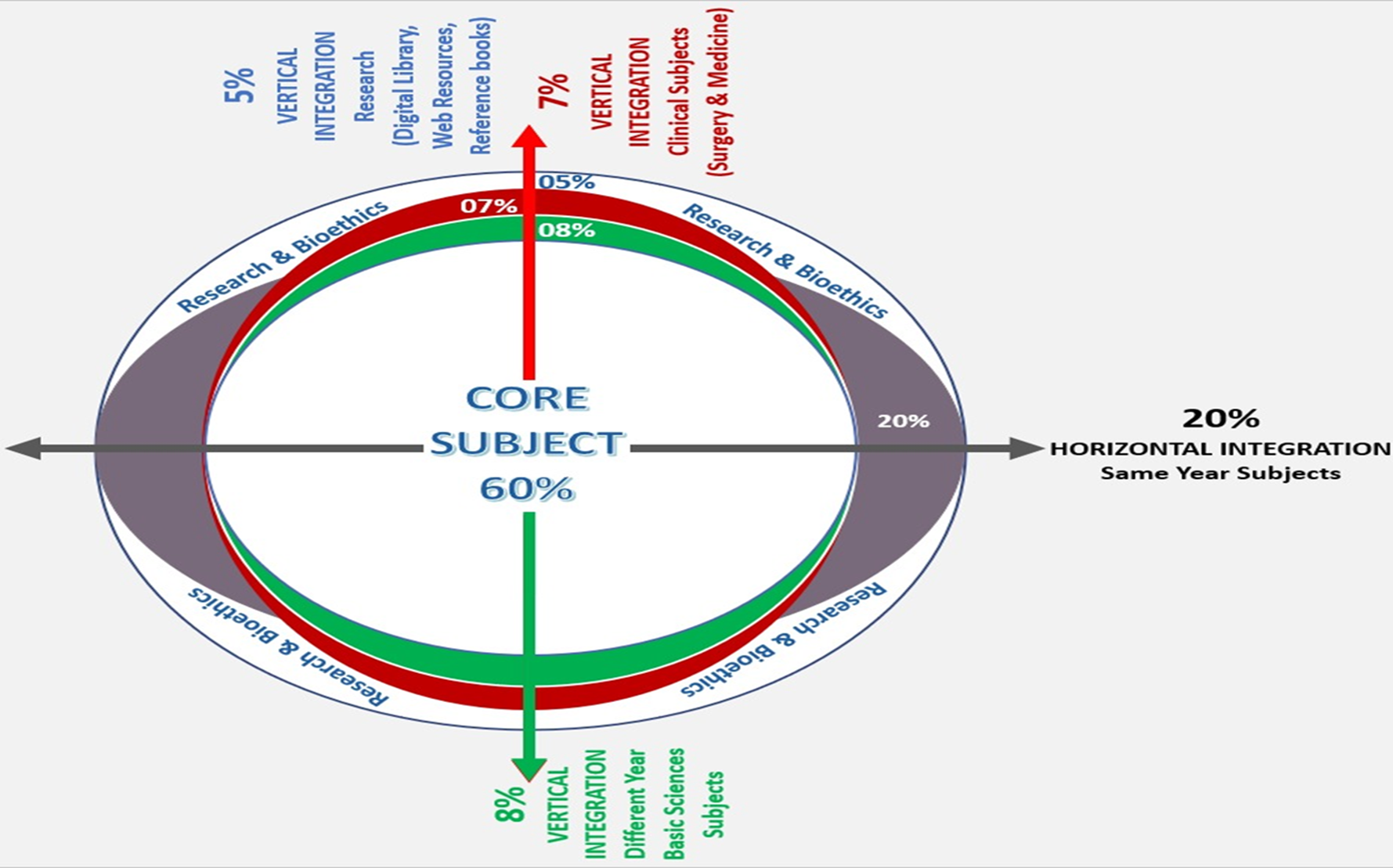 Core Subject
Spiral Integration
Horizontal Integration
Vertical integration
EOLA(End of lecture assessment)
Digital Library References
( Research, Bioethics, Artificial Intelligence)
Learning objectives
At the end of one hour large group interactive session (LGIS) using the PowerPoint , fourth year medical student should be able to 
Define secondary glaucoma?
Enumerate different types of secondary glaucoma?
Describe clinical features and treatment options of different types of secondary glaucoma?
Horizontal integration
Secondary glaucoma
Core subject
Introduction
Any form of glaucoma in which there is identifiable cause of increased intraocular pressure pressure resulting in optic nerve damage and vision loss
Can be open-angle or angle-closure type
Can be unilateral or bilateral
Classification Of Secondary Glaucoma
Open Angle
Pseudo exfoliation glaucoma
Pigmentary glaucoma
Neovascular glaucoma
Phacolytic glaucoma
Angle-recession glaucoma
Glaucoma in acute anterior uveitis
Steroid induced glaucoma
Angle-closure
Phacomorphic glaucoma
Advanced neovascular glaucoma
Malignant glaucoma
Inflammatory glaucoma
Glaucoma associated with tumors
Pseudo-exfoliation Glaucoma
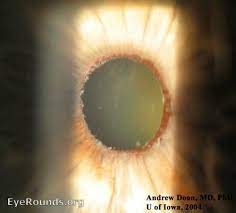 White fibrillary amyloid like material deposited on iris, anterior lens capsule and trabecular meshwork
Dandruff like pseudo exfoliation deposits in angle on gonioscopy
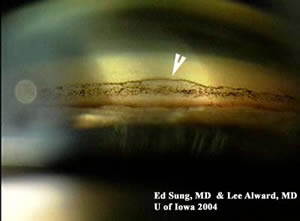 Treatment
Medical treatment but failure is common
Laser trabeculoplasty
Filtration surgery
Trabecular aspiration
Pigmentary Glaucoma
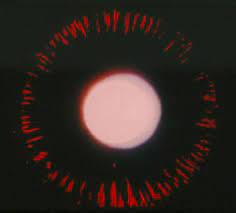 Pigment granules from iris pigment epithelium and their deposition on cornea and lens
Iris transillumination defects
Gonioscopy shows pigment anterior to Schwalbe line forming Sampaolesi line
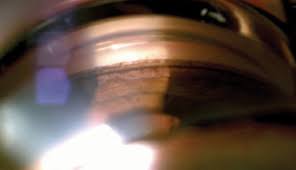 Treatment
Medical antiglaucoma 
Trabeculectomy 
Laser trabeculoplasty
Neovascular Glaucoma
Aggressive iris neovascularization (rubeosis iridis) due to severe chronic retinal ischemia
Gonioscopy shows angle neovascularization
Etiology
Ischemic CRVO
Proliferative diabetic retinopathy
CRAO
Long standing retinal detachment
Chronic inflammation
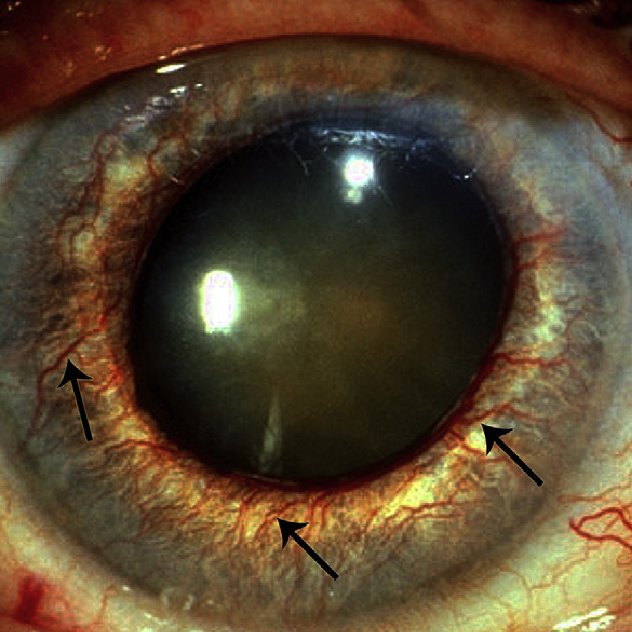 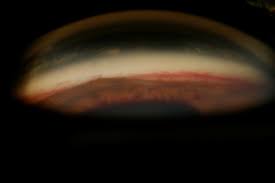 Treatment
Medical treatment of antiglaucoma
Topical atropine 1% to prevent synechiae formation
Intraocular anti VEGF 
Pan retinal photocoagulation
Filtration surgery
Ciliary body ablation (cyclocryotherapy or cyclodiode)
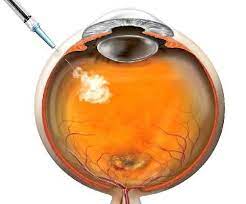 Phacolytic Glaucoma
Lens proteins leak through intact lens capsule into aqueous humor leading to trabecular obstruction 
Floating white particles into anterior chamber
Treatment
Medical control of raised IOP 
Anterior chamber wash
Cataract removal
Angle Recession Glaucoma
Blunt trauma leading to rupture of face of the ciliary body, portion between iris root and scleral spur
Gonioscopy shows widening of the ciliary body face
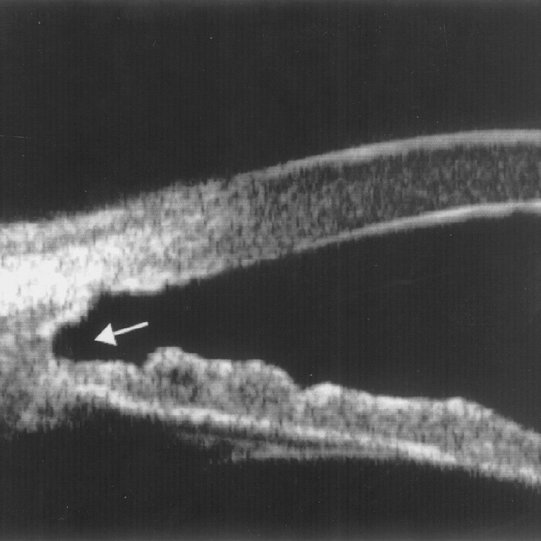 Treatment
Medical treatment but is unsatisfactory
Laser trabeculoplasty
Trabeculectomy with antimetabolites
Steroid induced glaucoma
Caused by increased resistance to the outflow of aqueous at the level of the trabecular meshwork
Occurs after administration of topical steroids (6 weeks course)
<5mmHg in 2/3rd (non responders)
 5-15mmHg in 1/3rd (moderate responders)
>15mmHg in 4-6% (high responders)
Treatment
Medical treatment
Laser trabeculoplasty
Filtration surgery
Inflammatory Glaucoma (Open Angle)
Acute anterior uveitis
Acute trabeculitis
Trabecular obstruction by inflammatory cells and debris
Chronic anterior uveitis
Chronic trabeculitis leading to trabecular scarring and sclerosis
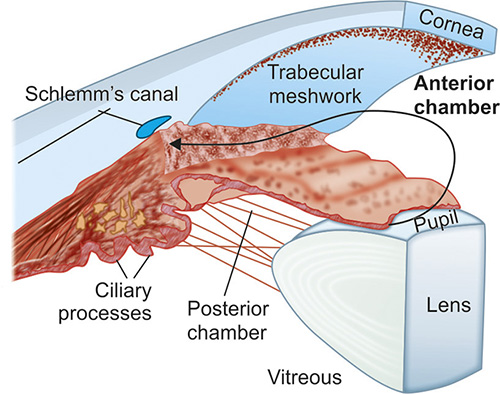 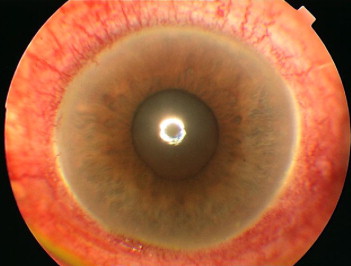 Inflammatory Glaucoma (Angle Closure)
Pupillary block
Posterior synechiae 360 degree
Seclusio pupillae
Non-pupillary block 
Deposition of inflammatory cells and debris in the angle 
Gradual synechial angle closure
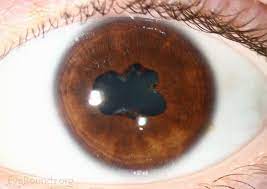 Treatment
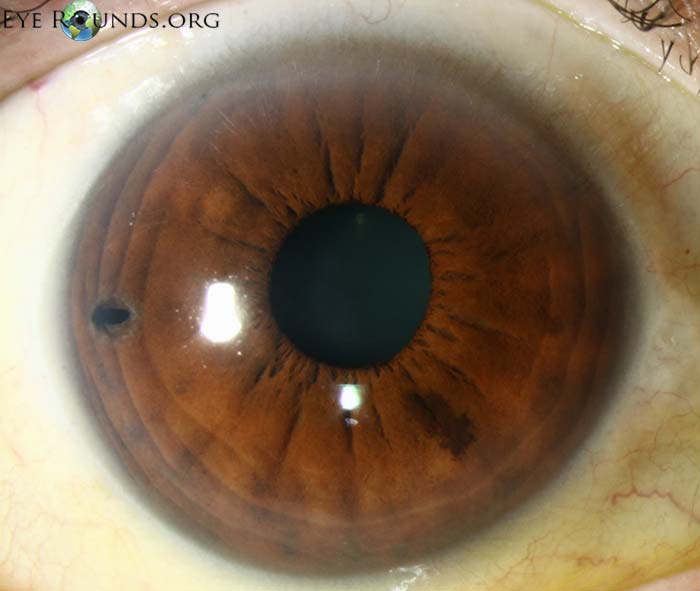 Medical treatment 
Laser iridotomy for pupil block angle closure cases
Trabeculectomy with MMC
Glaucoma drainage devices
Cyclodestructive procedures
Phacomorphic Glaucoma
Intumescent cataractous lens 
Anteroposterior growth leads to iridolenticular contact and pupillary block with iris bombe
More likely in eyes with shorter axial length and shallower AC
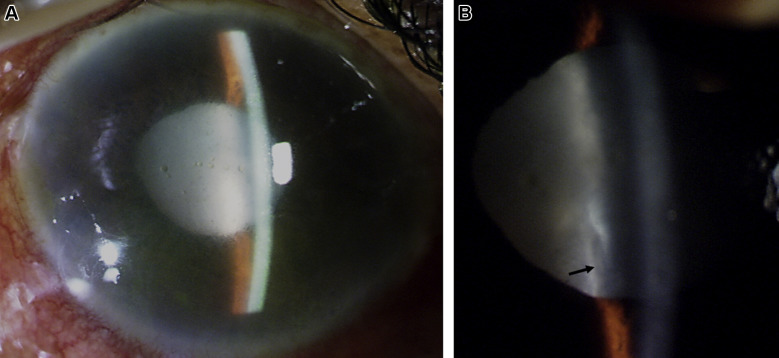 Treatment
Medical treatment 
Systemic hyperosmotic agents
Laser iridotomy 
Do not give miotics
Cataract extraction is definitive treatment
Malignant Glaucoma
Posterior misdirection of aqueous humor into the vitreous cavity 
Continuous expansion of the vitreous cavity and increased posterior segment pressure 
Patients who underwent filtration surgery
Treatment
Cycloplegic agents
Antiglaucoma drugs
Peripheral iridectomy
YAG laser hyaloidotomy
Pars-plana vitrectomy
Glaucoma Associated With Tumors
5% of eyes with intraocular tumors develop secondary elevation of IOP
Iris melanoma, ciliary body melanoma, choroidal melanoma, retinoblastoma
Angle invasion
Trabecular infiltration
Secondary angle closure
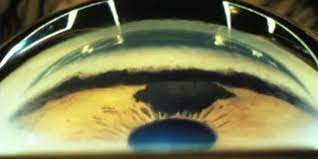 EOLA( End Of Lecture Assessment)
A 62-year-old female was referred with a 2-year history of anterior uveitis of unknown etiology. Past medical history and general physical examination were unremarkable. Upon ocular examination, her best-corrected visual acuity (BCVA) was 20/25 in the OD and 20/60 in the OS. Tonometry showed intraocular pressures (IOP) of 29 mmHg and 22 mmHg in her right and left eyes, respectively. The slit-lamp examination showed clinical signs of bilateral granulomatous anterior uveitis and cataracts; gonioscopy revealed open angles with some peripheral anterior synechiae for both eyes. What is the most likely diagnosis?
Research and recent advances
BIOETHICS
Let's look at a situation, where a 55-year-old patient is diagnosed with advanced glaucoma in both the eyes and ophthalmologists advise him against driving, but the patient refuses the suggestion. In view of public welfare, shall the ophthalmologist ensure that his vehicle driving license is revoked? There are ethical issues of protecting the patient's confidentiality, protecting society, and protecting the patient from the potential harm if the patient continues to drive.
 One has to balance the patient's autonomy and beneficence in making the correct decision.
Role of Artificial intelligence
Intraocular pressure:
Sensimed triggerfish (sensimed AG, lausanne, switzerland), which is a contact lens based continuous IOP monitoring device which actually measures only the corneal strain changes due to IOP fluctuations.
Optic disc photography:
Indian startup kalpah innovations(vishakapatnam, india) released retinal image analysis – glaucoma(ria-g) cloud based software in 2016 to analyse fundus images to look for the likelihood of glaucoma. It uses advanced image processing algorithms to measure disc size, cup size, CD ratio, neuroretinal rim thickness, disc damage likelihood score(ddls) and to look for violation of ISNT rule.